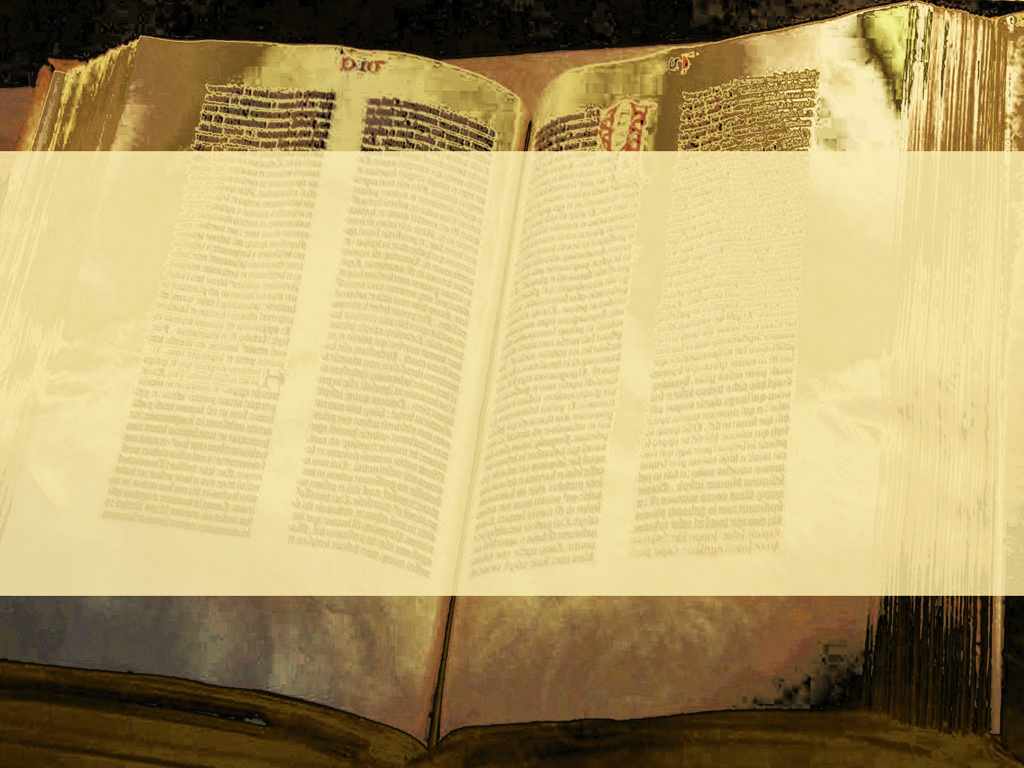 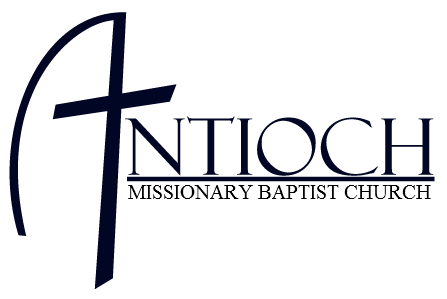 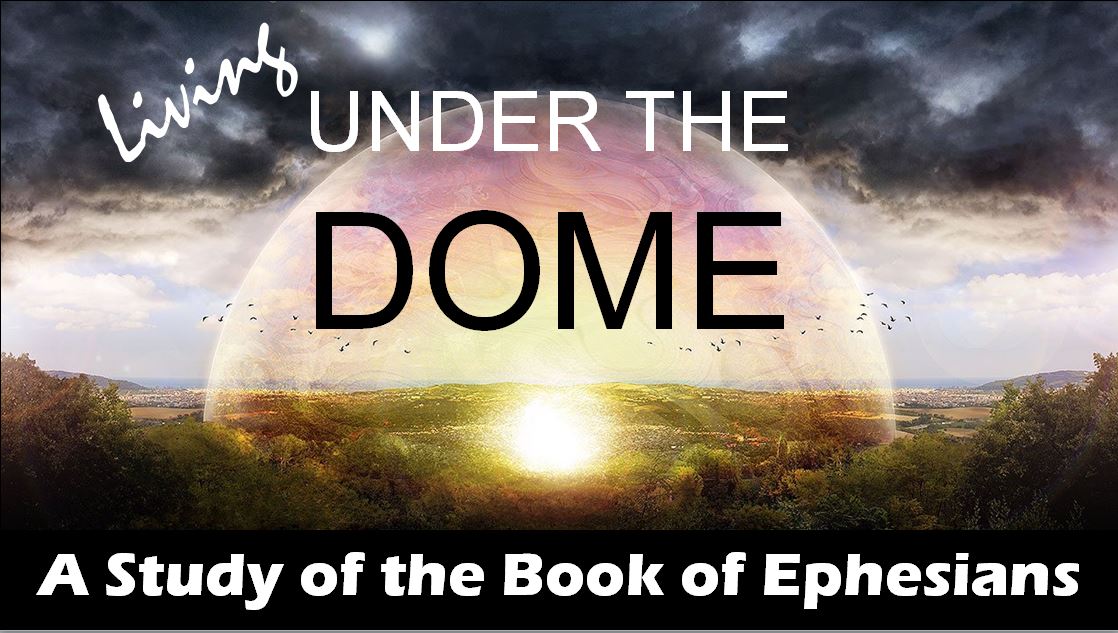 No situation seems so bleak, so demoralizing, so heartbreaking as to be in the situation of having no hope.
When all hope is lost, 
only one solution remains.

Divine Intervention
“But God…”
Ephesians 2:4.
“But God”

God stepping into human existence is the only 
best thing possible.
“For my thoughts are not your thoughts, neither are your ways my ways, saith the LORD.  For as the heavens are higher than the earth, so are my ways higher than your ways and my thoughts than your thoughts.”

Isaiah 55:8-9.
“But God, who is rich in mercy, for his great love wherewith he loved us”

Ephesians 2:4.
“But God, who is rich in mercy, for his great love wherewith he loved us”

Ephesians 2:4.
For the human existence, God’s mercy is of high value.

What other value compares to not getting what you deserve?
“For the wages of sin is death…”

Romans 6:23.
“For the wages of sin is death; but the gift of God is eternal life through Jesus Christ our Lord.”

Romans 6:23.
“But God, who is rich in mercy, for his great love wherewith he loved us”

Ephesians 2:4.
“But God, who is rich in mercy, for his great love wherewith he loved us”

Ephesians 2:4.
“But God, who is rich in mercy, for his great love wherewith he loved us”

Ephesians 2:4.
“Even when we were dead in sins…”

Ephesians 2:5.
“when we were”

The circumstances, 
the conditions of 
being of humans.
“Even when we were dead in sins…”

Ephesians 2:5.
“dead” – dead ones 
or dead corpses.

Beyond human remedy
“Even when we were dead in sins, hath quickened us together with Christ…”

Ephesians 2:5.
The only One Who could remedy the being dead human condition intervened and 
did remedy that condition.
“For ye are all the children of God by faith in Christ Jesus.  For as many of you as have been baptized into Christ have put on Christ.”

Galatians 3:26-27.
“Even when we were dead in sins, hath quickened us together with Christ, (by grace ye are saved;)”

Ephesians 2:5.
“And hath raised us up together, and made us sit together in heavenly places in Christ Jesus:”

Ephesians 2:6.
This is not pie in the sky 
in the bye and bye.

This is down here on the ground whilst you’re still around.

This is here and now!
“That in the ages to come he might shew the exceeding riches of his grace in his kindness toward us through Christ Jesus.”

Ephesians 2:7.
“That in the ages to come he might shew the exceeding riches of his grace in his kindness toward us through Christ Jesus.”

Ephesians 2:7.
“That in the ages to come he might shew the exceeding riches of his grace in his kindness toward us through Christ Jesus.”

Ephesians 2:7.
Everything necessary to put the exceeding richness of His 
grace on display as proof 
will be put on display.
Apart from trusting in Jesus Christ, you are beyond all human remedy.

“But God” is your only solution.
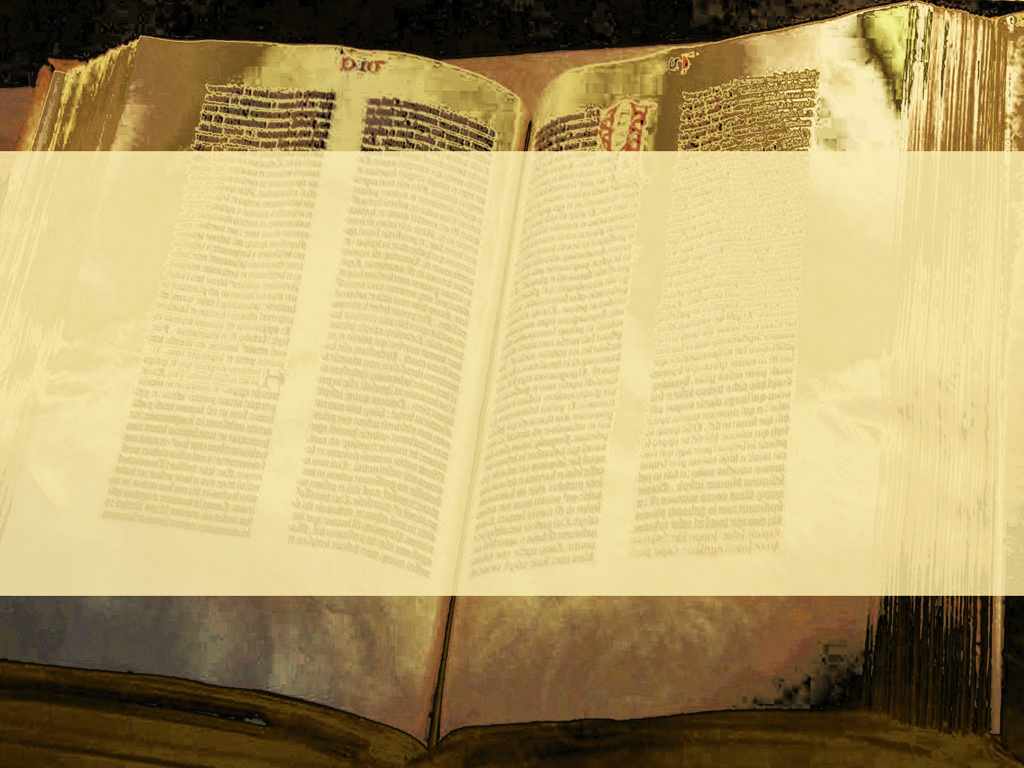 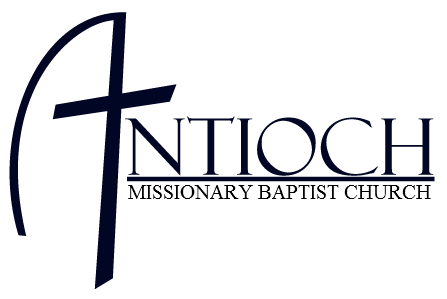